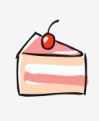 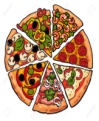 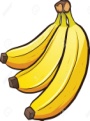 Can you escape?
Click on healthy food
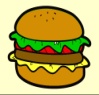 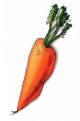 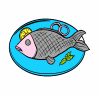 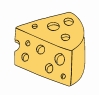 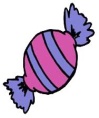 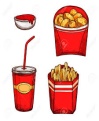 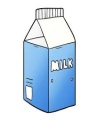 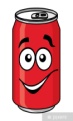 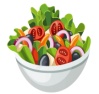 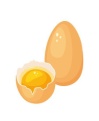 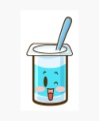 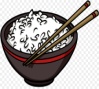 You’re free!
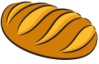 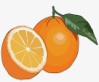 Start again